The Faint Young Sun Paradox
GEO101
Spring 2023
Contents
A Faint Young Sun?
Possible Solutions to the Paradox
A Faint Young Sun?
How has the Sun changed?
Produces energy via nuclear fusion
Currently, the Sun’s mass is 71% H and 27% He;
 Originally, it contained 74% H and 24% He.
Extreme heat fuses atoms.
	4 hydrogen atoms → 1 Helium atom
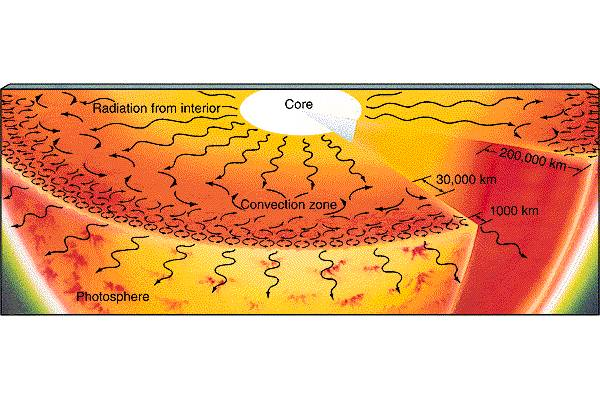 Fusion
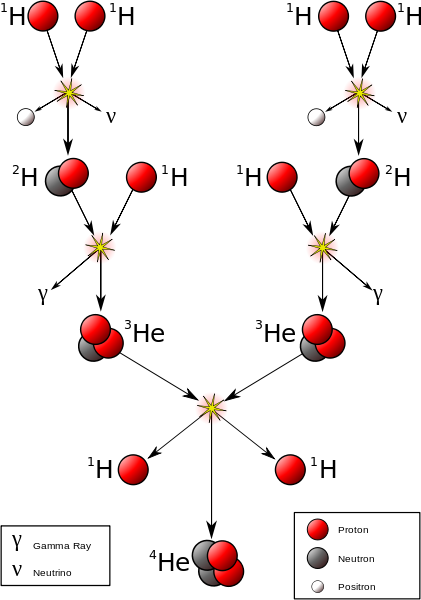 Extreme heat fuses atoms.
Fusion releases energy, which causes positive feedback.
Heat
the dynamic Sun!
A faint young Sun
luminosity (brightness)
4.55 billion years ago, the Sun was 30% less luminous.
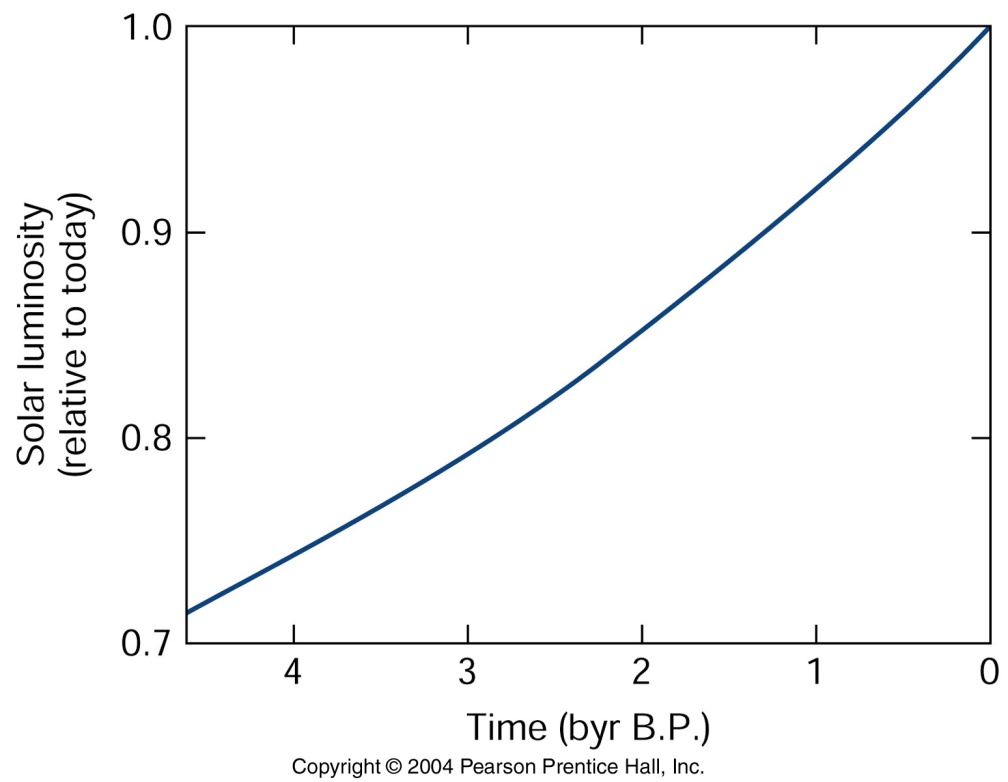 A faint young Sun
add the greenhouse effect (22K)
 Ts= 255K (-18 °C) = still much cooler than today [equatorial areas below freezing too]
as luminosity ↑ , temperature ↑
Paradox: Earth not above freezing until 1.9 billion years ago?
However, 3.8 billion years old sedimentary rocks, and 2.7 billion year ago, photosynthesis in ocean
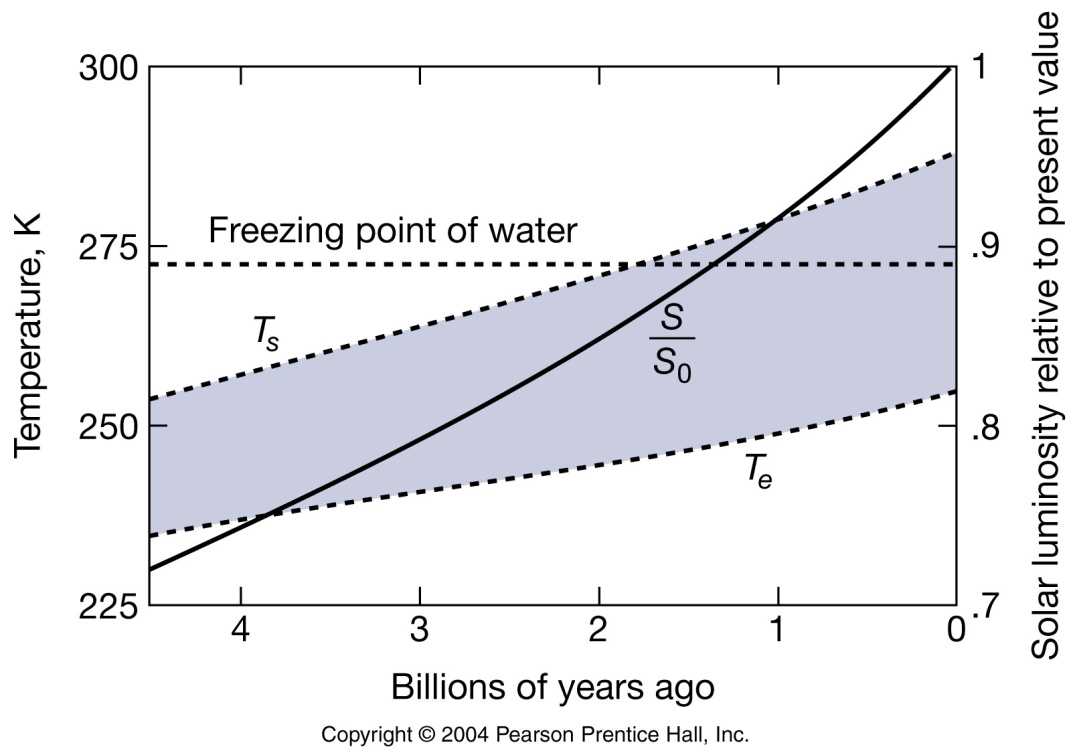 Possible Solutions to the Paradox
Geothermal heat?
produced in Earth’s core
released via vents and conduction through crust
but it’s weak…[0.09 W m-2 does not make up for 411 W m-2]
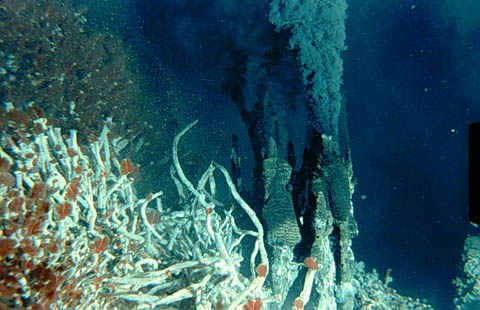 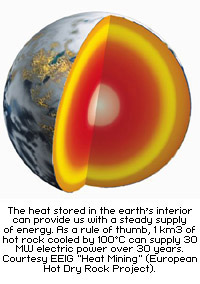 enough to warm bottom ocean, but still thick ice above
preventing the formation of ocean sediments and blocking sunlight for photosynthesis.
Therefore, it can’t resolve the paradox.
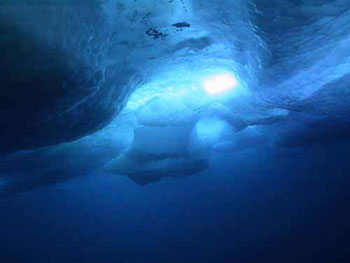 Albedo?
     assumed to be 0.30 (30%)
  if 0%, temperature would be like now.
  However, Earth’s albedo can’t change too much.
          if below freezing, then snow/ice’s albedo is high.
          if above freezing, then clouds make albedo increase. 
  Therefore, albedo is not the solution.

Stronger greenhouse effect?
     assumed to be 22 °K.
	maybe it was stronger?
Stronger greenhouse effect
volcanic eruptions added GHGs
methanogenic bacteria 3.5 billion years ago
silicate rocks: formation = adds CO2,    weathering = removes CO2 from the atmosphere.
Lower temperature reduces weathering, so CO2 increases in the atmosphere.
An early cool Earth: less carbon in rock, more carbon in the atmosphere.
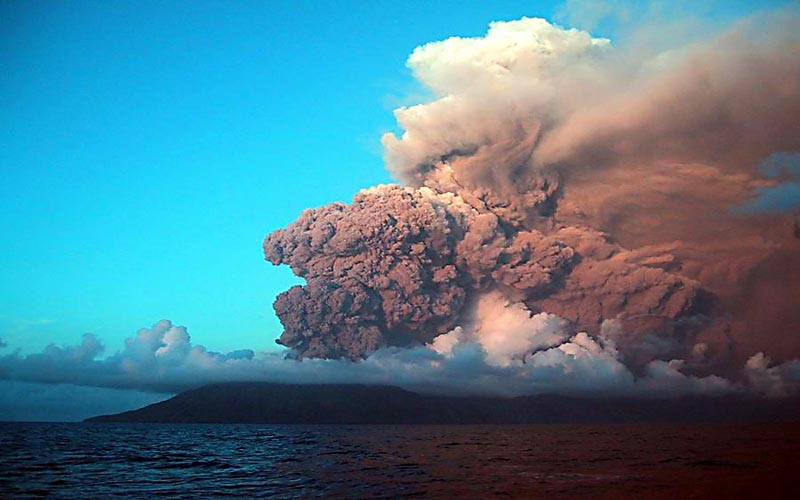 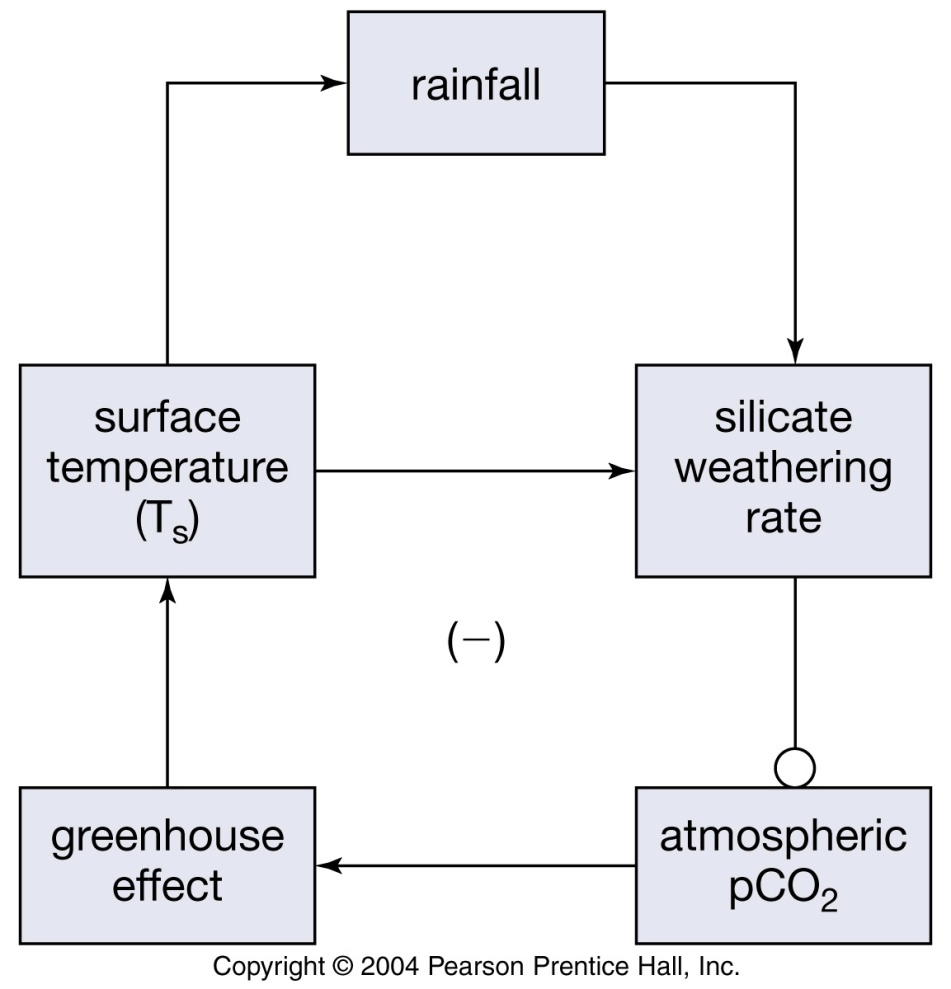 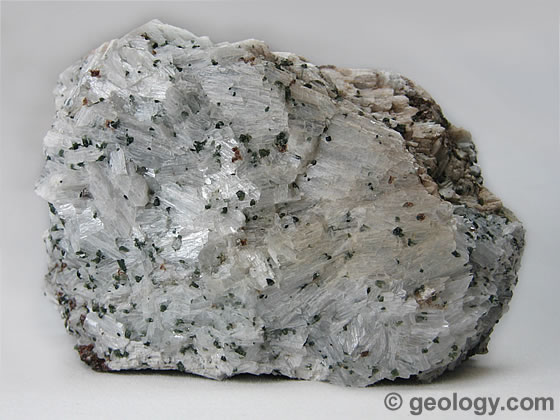 If 1000 x CO2, global temperature could have been 15 °C 4.55 billion years ago.
1000 x 280 ppm pre-industrial = 0.28 CO2 (28%)
Requires adding < 0.5% of C from rocks, from
volcanoes, 
methanogenic bacteria, 
silicate formation.
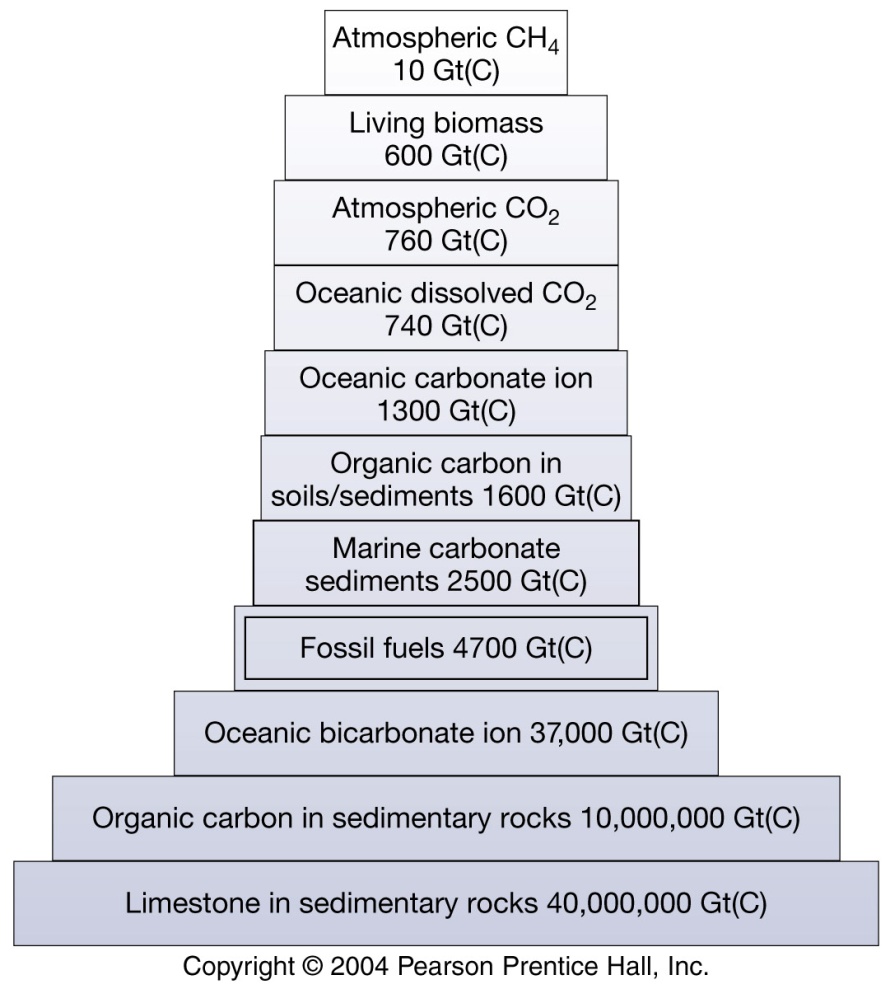 As solar luminosity increases, temperature increases?
This heating would cause more silicate weathering, and reduce CO2  (negative feedback system)
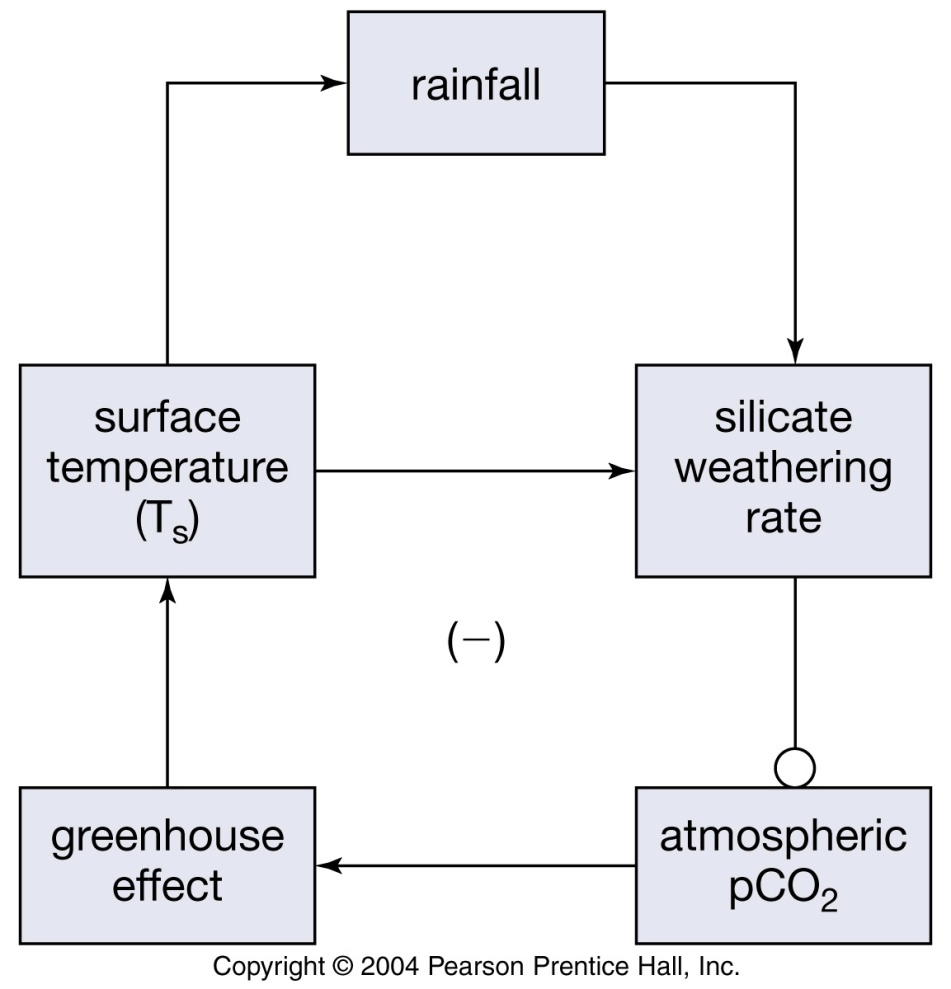 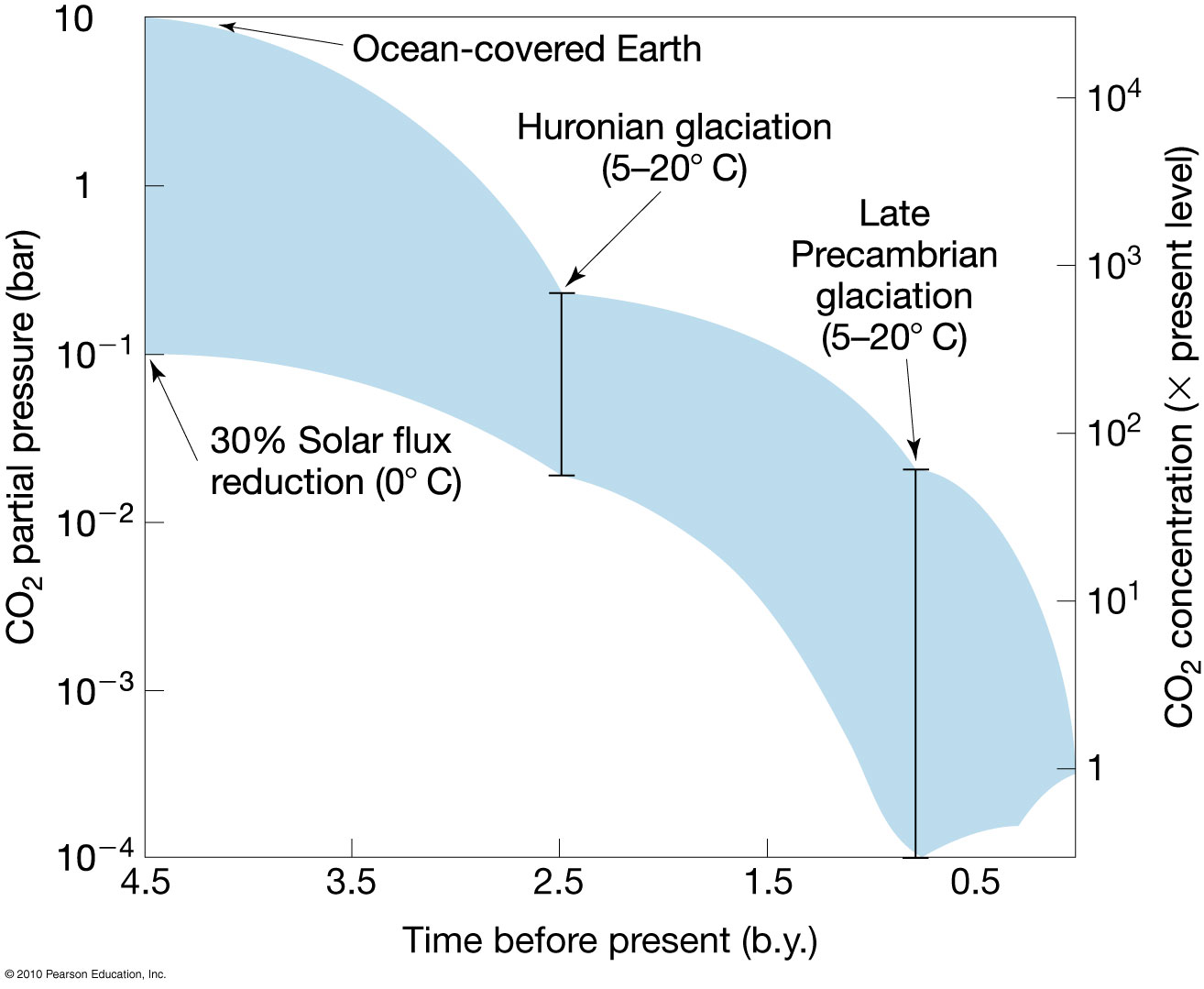